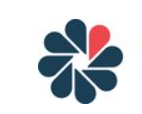 Informasjon om Av-og-til arbeidet i Gjesdal kommune
Kommunalt foreldreutvalg 24.02.21
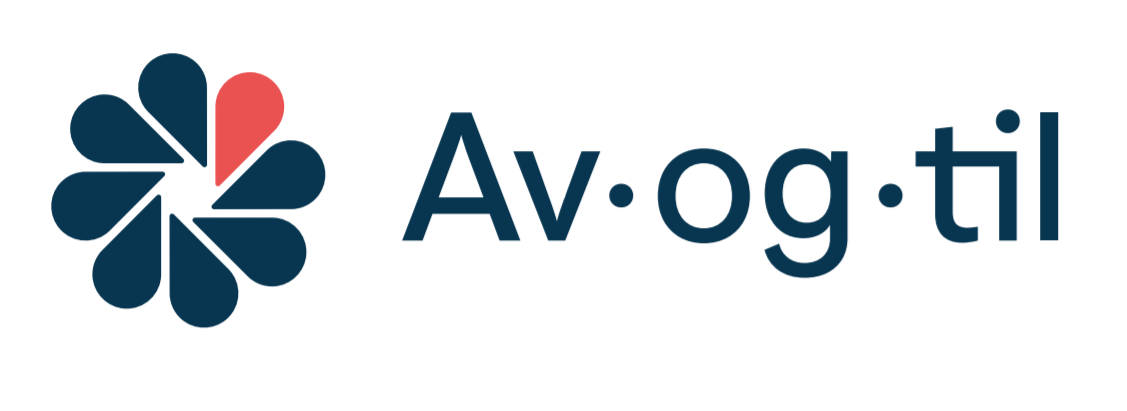 http://www.avogtil.no
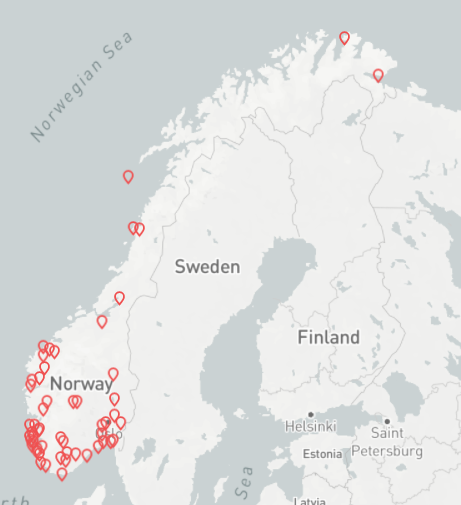 Fakta: 
Jobber med holdningsskapende arbeid for godt alkovett i samfunnet.

Arbeidet er rettet mot situasjoner der alkohol utgjør en særlig risiko eller kan være til ulempe for andre.

Bak Av-og-til står politiske partier, faglige- og frivillige organisasjoner.

Samarbeider lokalt med 60 kommuner over hele Norge.

Ble stiftet i 1981 som Alkokutt og skiftet navn til Av-og-til i 2007.
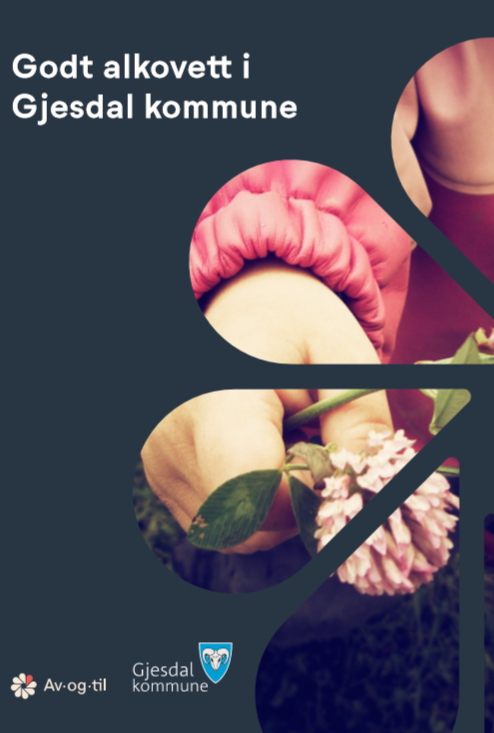 Gjesdal er en Av-og-til kommune
SYNLIGGJØRE
Gjesdal som Av-og-til kommune – rettet mot alle innbyggere.

BRYTE TABU
Legge til rette for at det snakkes om alkoholvett på ulike arenaer.

SKAPE REFLEKSJON 
Av og til passer det med alkohol – og av og til passer det ikke!
Alkovett er å tenke over om man skal drikke og når man skal stoppe.
Personer med godt alkovett reflekterer over hvordan eget alkoholinntak kan påvirke uheldig, om det kan bidra til skade, risiko eller utrygghet for en selv eller dem rundt, og tar valg på bakgrunn av refleksjonen.
Engasjert styringsgruppe
Monica J. Bjerkreim	Oppvekstkoordinator og Av-og-til-koordinator
Kåre Birkeland		PolitikontaktMona Bolstad		SLT arbeidsgruppeMarie Røyksund		Kommunalt foreldreutvalgAnn Elin Lima		IdrettsrådetUlf Berg			Distriktssjef Vinmonopolet, NæringslivetMargunn Nedrebø	PolitikerHåkon Hetland 		Politiker
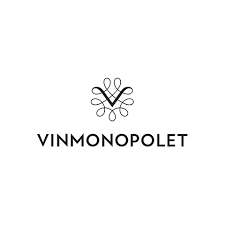 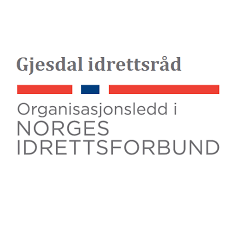 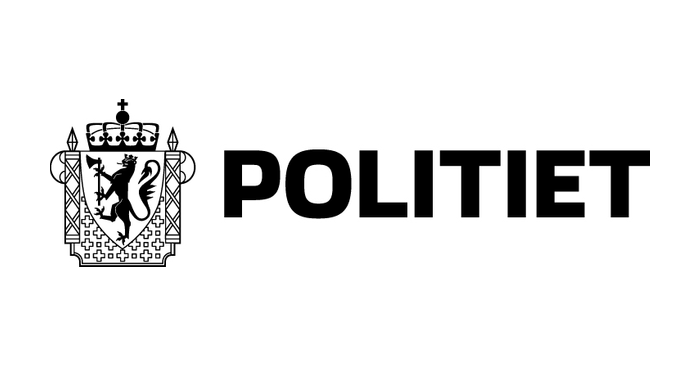 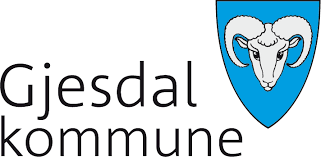 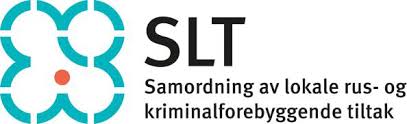 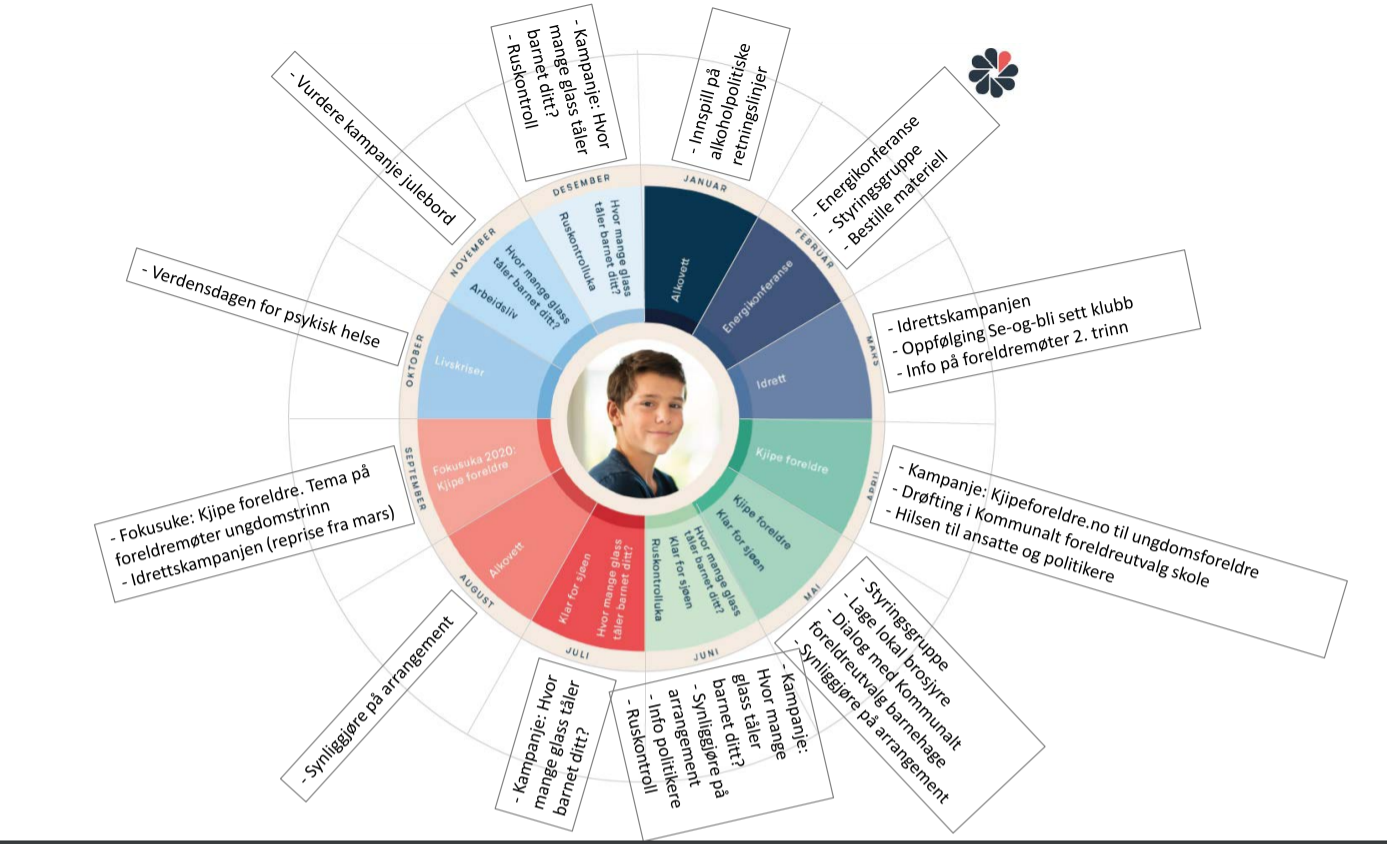 Spesielt fokus på barn og unge
Samvær med barn og unge

Nesten 1 av 10 barn vokser opp i et hjem der mamma eller pappa drikker for mye

Foreldrenes synspunkt er viktigere enn venners når ungdom velger når de debuterer med alkohol, og hvor mye de skal drikke
Idrett

Lag og foreninger er et fristed for mange barn og unge, der de kan slippe å tenke på hvordan de har det hjemme 

Du kan bidra til at barn og voksne som trenger det får hjelp


https://www.youtube.com/watch?reload=9&v=cPT9ptlTvHA
Målet med dette møtet
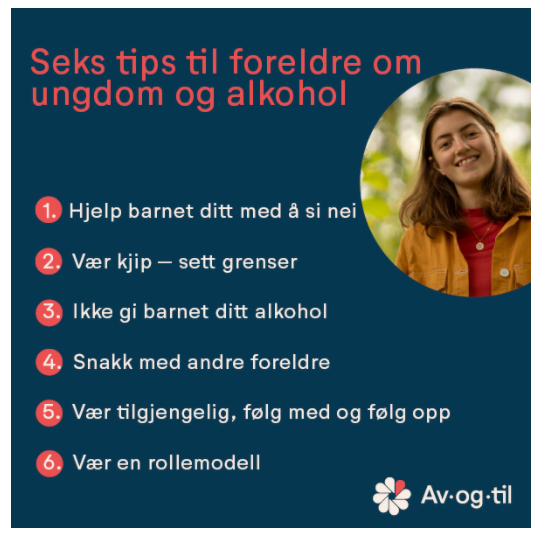 Gode måter å nå ut til foreldre og skape bevissthet om alkovett – bryte tabu og skape refleksjon? 

Hvordan kan vi bidra til at ungdom og foreldre snakker mer sammen om alkohol?
TIPS OG FORSLAG